Introduction to Joshua
Dan Jenkins
Palm Beach Lakes church of Christ
Locate:    “Garden of Eden”
Locate:    “Garden of Eden”
??
Locate:    “Mountains of Ararat”
Locate:    “Mountains of Ararat”
Garden of Eden ? ? ?
Locate:    “Babel”
Locate:    “Babel”
Babel
Mountains of Ararat
Locate:    “Ur of the Chaldees”
Journey of Abraham
Mountains of Ararat
Locate:    “Ur of the Chaldees”
Journey of Abraham
Ur
Mountains of Ararat
Locate:    “Haran”
Journey of Abraham
Ur
Mountains of Ararat
Locate:    “Haran”
Journey of Abraham
Haran
Ur
Mountains of Ararat
From Ur to Haran
Journey of Abraham
Haran
Ur
Mountains of Ararat
Locate:    “Bethel”
Journey of Abraham
Haran
Bethel
Ur
Mountains of Ararat
From Ur to Haran to Bethel
Journey of Abraham
Haran
Bethel
Ur
Locate:  “Boundaries of the Promised Land”
Promise to Abraham
18 On the same day the LORD made a covenant with Abram, saying: "To your descendants I have given this land, from the river of Egypt to the great river, the River Euphrates Gen. 15:13
Boundaries of the Promised Land”
Promise to Abraham
From the River of Egypt to
the River Euphrates
Boundaries of the Promised Land”
Three Fold Promise to Abram, Isaac, Jacob (Israel)
Great Nation
Great Land
Great Savior
From the River of Egypt to
the River Euphrates
(Jacobites) Israelites Move to Egypt
(Jacobites) Israelites Exit Egypt to Mt Sinai
                                     430 Years after Move to Egypt
Mt. Sinai
Israelites—From Mt. Sinai to Kadesh-Barnea
					         One year at Mt. Sinai
					        11 Days to Kadesh-Barnea
Kadesh-Barnea
Mt. Sinai
From Kadesh-Barnea to Kadesh-Barnea
		                         A Forty Year Journey
Kadesh-Barnea
Mt. Sinai
From Kadesh-Barnea to Mt. Nebo
Miriam dies at Kadesh
Aaron dies at Mt. Hor
Moses conquers East Bank
Moses dies at Mt. Nebo
Mt. Nebo
Kadesh-Barnea
Mt.Hor
Mt. Sinai
From Moses to Joshua—Nebo to Gilgal/Jericho
Miriam dies at Kadesh
Aaron dies at Mt. Hor
Moses conquers East Bank
Moses dies at Mt. Nebo
Gilgal
Mt. Nebo
Kadesh-Barnea
Mt.Hor
Mt. Sinai
From Moses to Joshua—Nebo to Gilgal/Jericho
Deut. 34:7  Moses was one hundred and twenty years old when he died. His eyes were not dim nor his natural vigor diminished. 
Deut. 34:8  And the children of Israel wept for Moses in the plains of Moab thirty days. So the days of weeping and mourning for Moses ended. 
Deut. 34:9  Now Joshua the son of Nun was full of the spirit of wisdom, for Moses had laid his hands on him; so the children of Israel heeded him, and did as the LORD had commanded Moses. 
Deut. 34:10  But since then there has not arisen in Israel a prophet like Moses, whom the LORD knew face to face . . .
Gilgal
Mt. Nebo
Kadesh-Barnea
Mt.Hor
Mt. Sinai
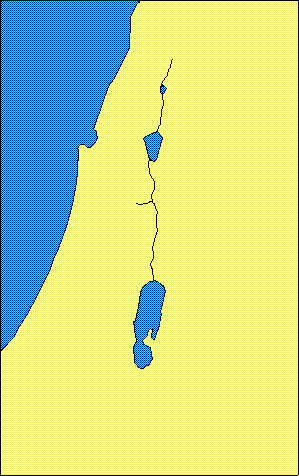